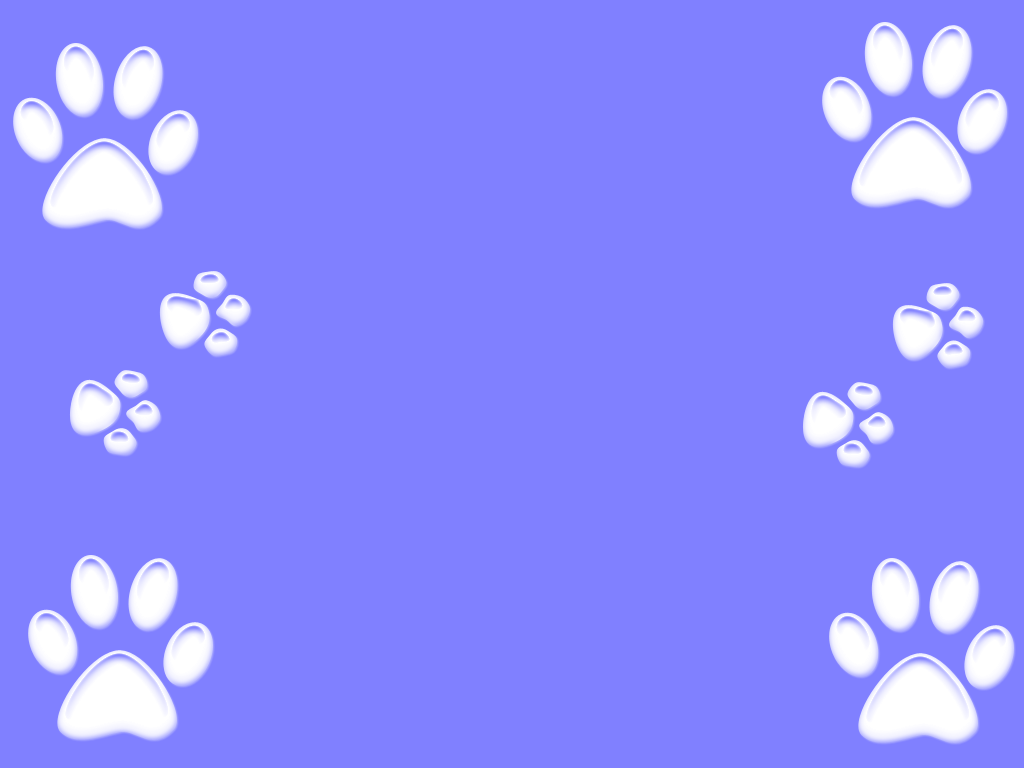 БМАДОУ «Детский сад № 40 «Березонька»»
Мини –музей КОШЕК

Воспитатель: Донцова Елена Викторовна, 
I квалификационная категория
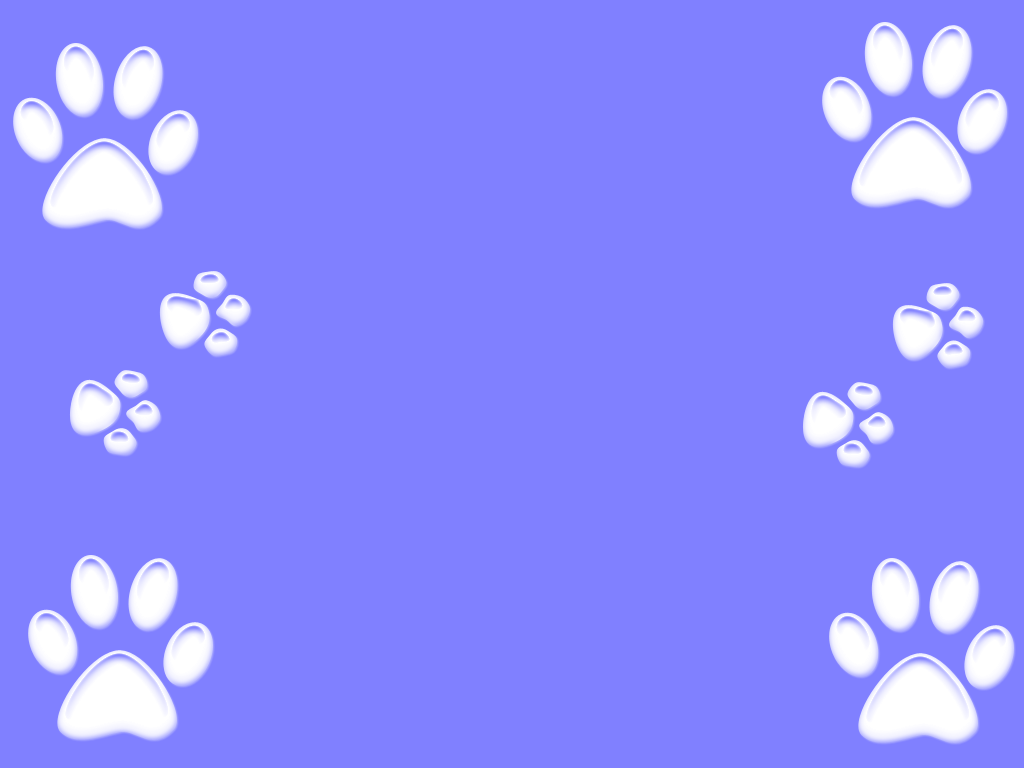 Приходите в гости к нам,Наш музей расскажет ВамО котятах и о кошках,И о прочих их друзьях!Всех друзей зовем в музей,Посмотрите поскорей!
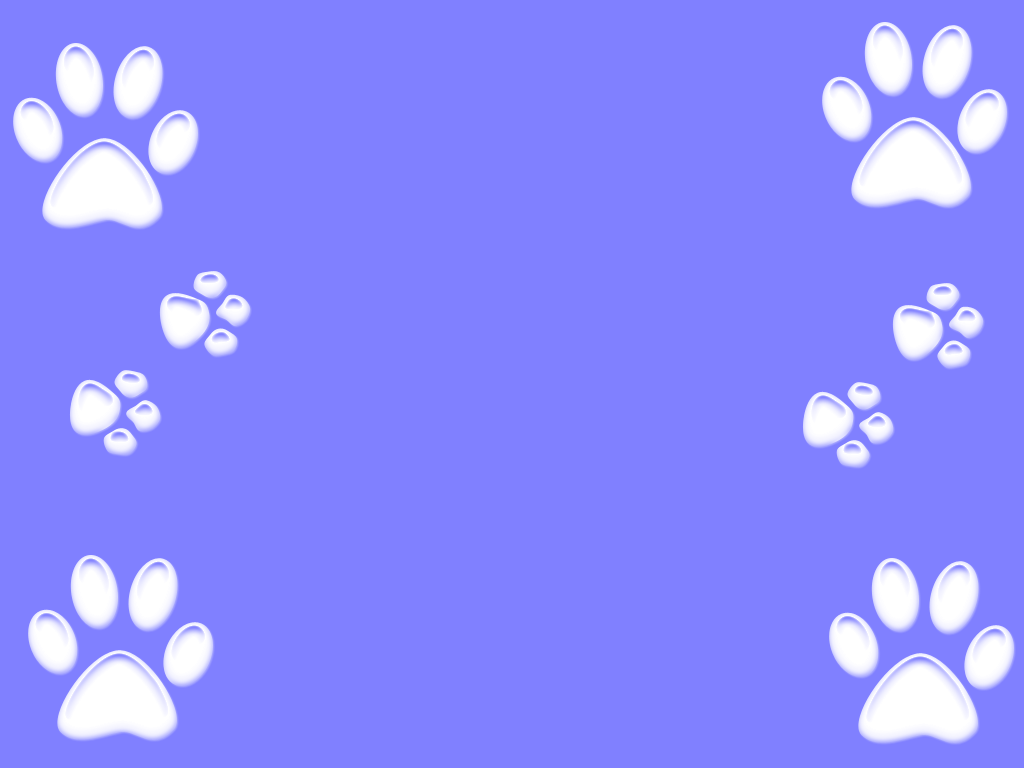 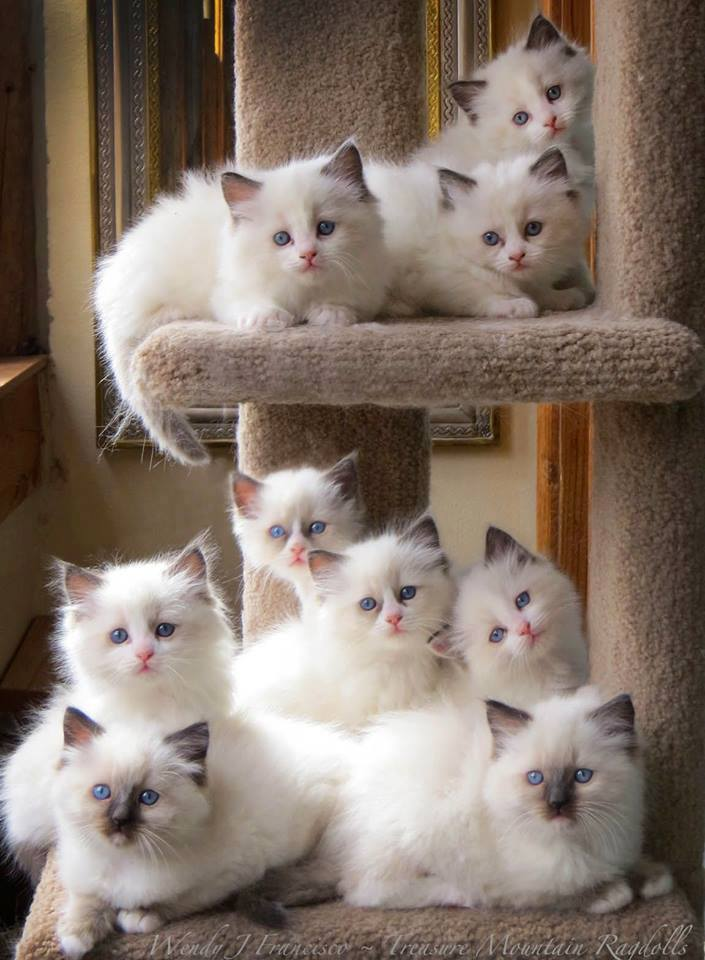 Цели и задачи мини-музея:
Цель:
Знакомство детей с ролью кошки в жизни человека.
Воспитание заботливого отношения к животному миру в целом.
Формирование у дошкольников исследовательского поведения.
Задачи   :
Формировать   интерес и приобщать к исследовательской деятельности детей, педагогов, родителей;
Развивать   творчество, креативность, в создании композиций, любознательность   участников   проекта;
Расширять знания детей об особенностях внешнего   вида, о жизненных проявлениях, повадках и условиях содержания   домашних   животных;
Вызвать желание делиться полученными знаниями с окружающими;
Способствовать развитию связной речи;
Совершенствовать знания   детей о безопасном поведении с животными;
Воспитывать заботливое   и ответственное отношение   к домашним животным.
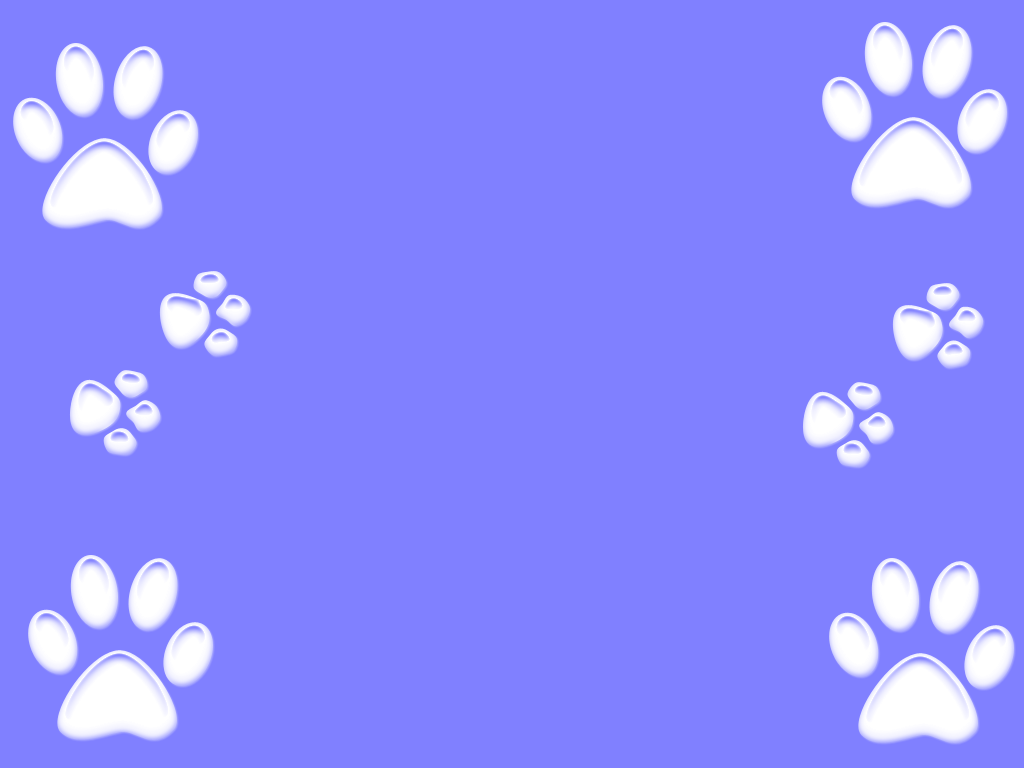 Аспекты деятельности мини-музея
Мини музей предназначен для формирования первичных представлений о музеях, для познавательного развития детей
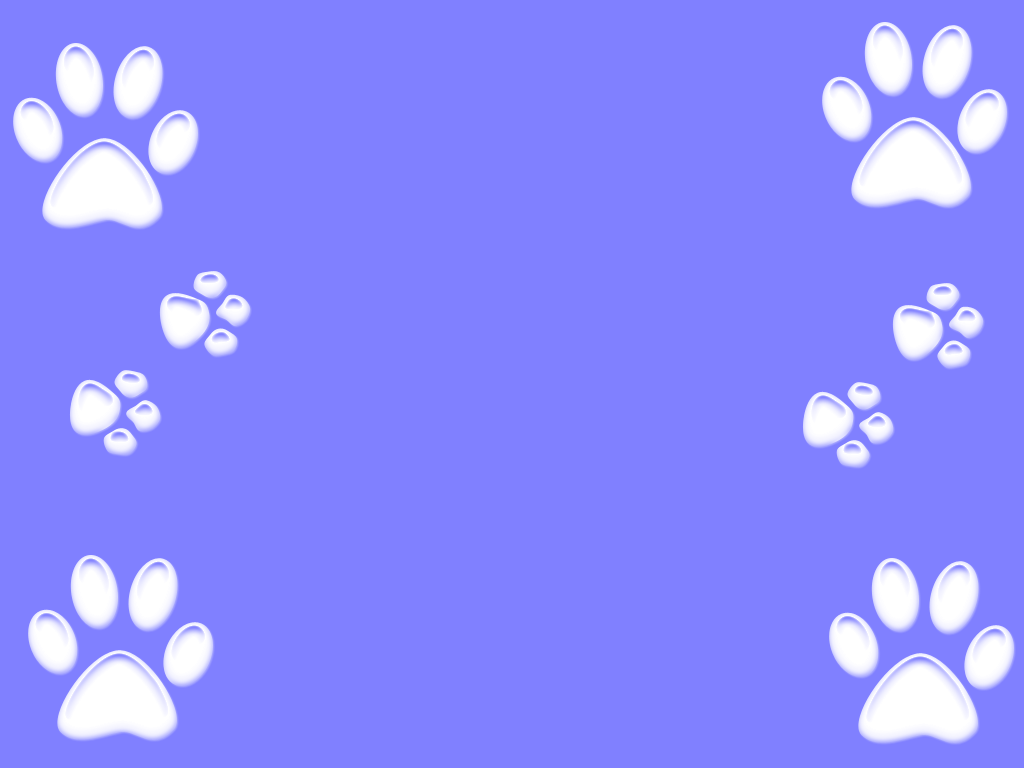 Перспектива развития мини-музея
Пополнение коллекции мини-музея новыми экспонатами;
Подбор детских мультфильмов, литературы и наглядного материала;
Проведение экскурсий для других групп детского сада.
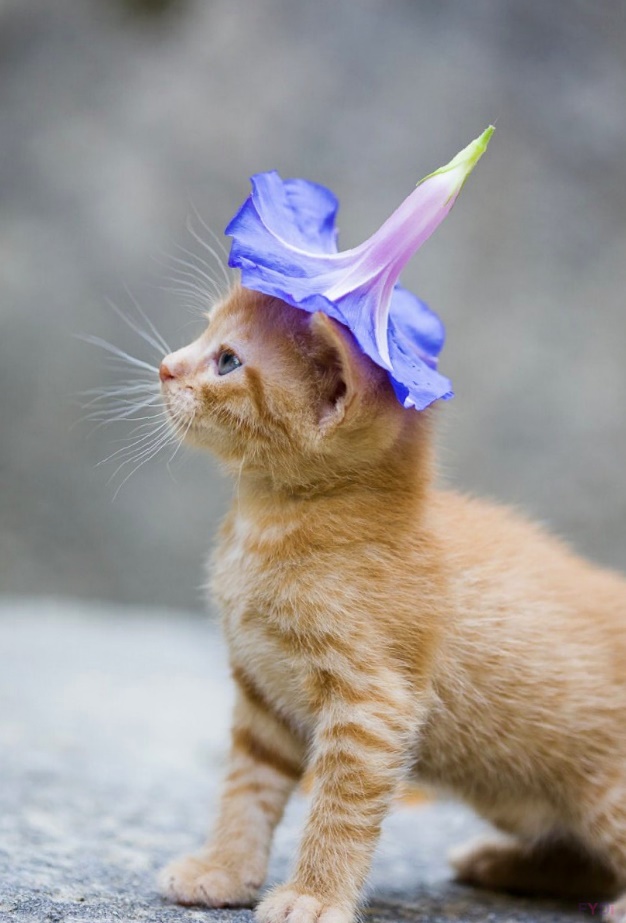 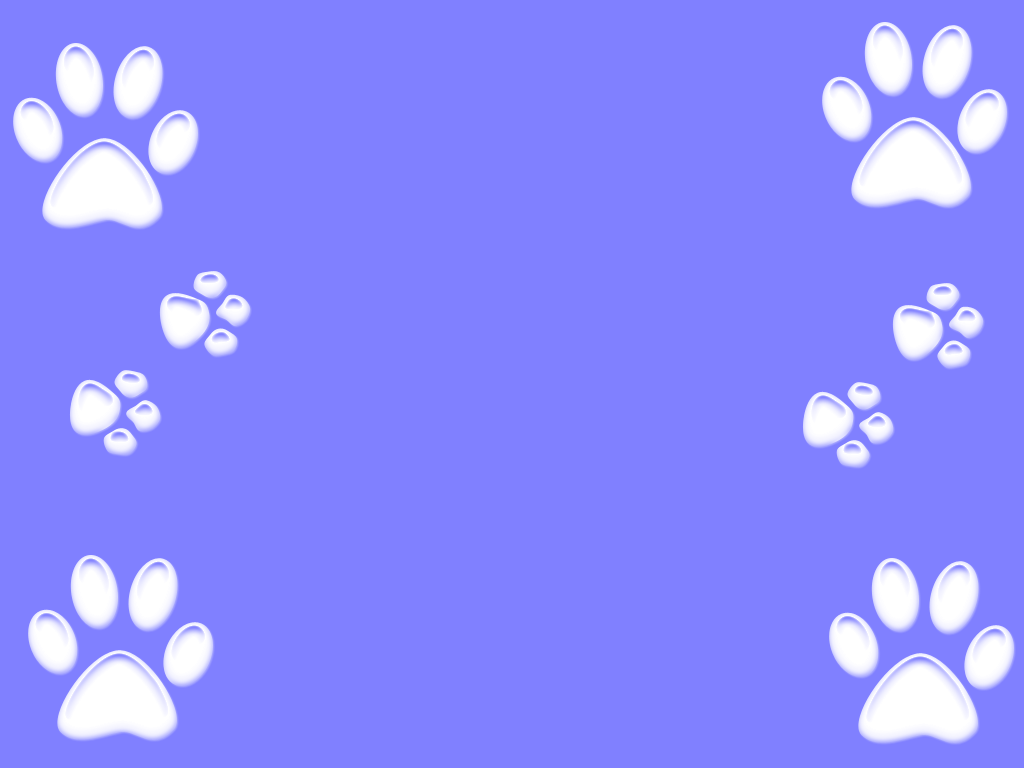 Ожидаемые результаты
Сплочение детей и родителей и педагогов в процессе активного сотрудничества, в создании мини-музея
Понимание детей. Как нужно ухаживать за кошками;
Бережное и ответственное отношение к животным.
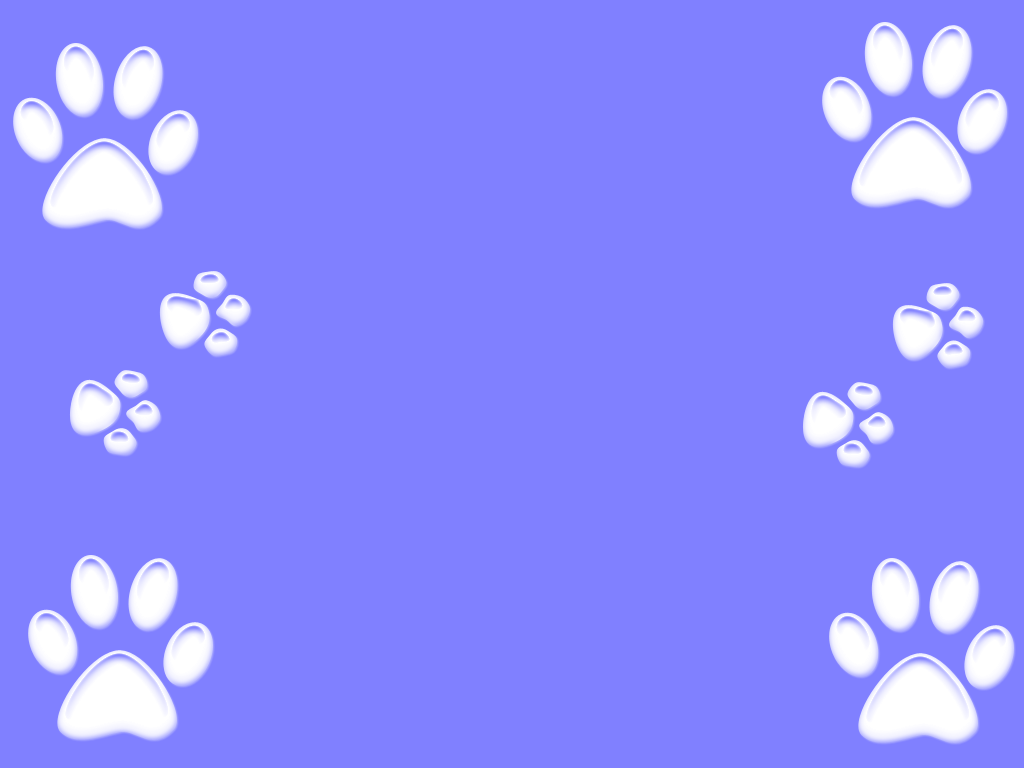 Спасибо за внимание!